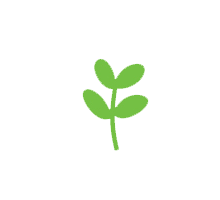 간도에 대해서
경영학과21710860
김정민
목차
1. 간도의 유래
2. 위치 설명
3. 간도 인구, 전통문화 설명
1.간도의 유래
본래 두만강 중간의 삼각주가 매우 비옥하여 1870년경부터 부근의 주민이 이곳을 개간하기 시작하여 이곳을 간도라 부렀습니다. 그 후 무산, 온성 사이의 주민이 도강하여 개간하는 자가 점차 급증하여 백두산 동쪽 기슭의 비혹한 토지는 개간하지 않은 곳이 없게 되어 이를 모두 간도라고 불렀습니다.
2.위치 설명
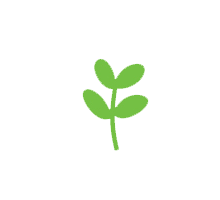 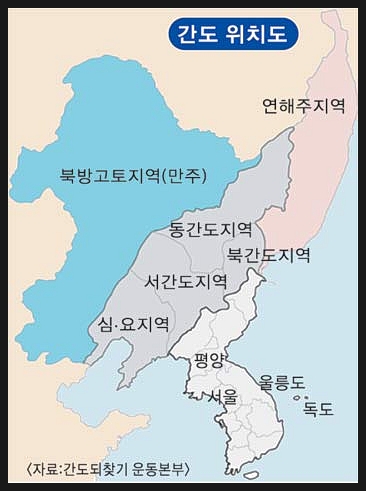 간도 범위는 신해관 이동에서 북쪽으로 유조변책을 따라 갈림 북쪽의 송화강산으로 이러져 흑룡각 이동의 연해주를 포함한 지역
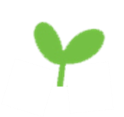 3.간도 인구, 전통 문화 설명
인구 : 총 인구 175만 중 75만명이 한인이다.
문화 :
간도의 한인들은 다른 해외에 거주하고 있는 전통적인 생활양식 문화를 비교적 많이 유지 중이다. 
Ex) 설, 정월대보름, 단오, 추석 등 절기에 따른 명절을 지킴.
윷놀이, 그네뛰기, 씨름등을 벌이고 엿,떡,팥죽,떡국등을 즐김
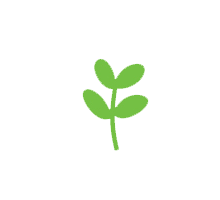 THANK YOU